БІЛІМ БЕРУ МАЗМҰНЫНЫҢ ЖАҢАРТЫЛУЫ

ОБНОВЛЕНИЕ СОДЕРЖАНИЯ ОБРАЗОВАНИЯ
БІЛІМ БЕРУ МАЗМҰНЫНДАҒЫ НЕГІЗГІ ӨЗГЕРІСТЕР:
ОСНОВНЫЕ ИЗМЕНЕНИЯ В СОДЕРЖАНИИ ОБРАЗОВАНИЯ:

1.Мемлекеттік жалпыға міндетті білім беру стандарты. Государственный обязательный 
   общеобразовательный стандарт.

2.Оқу жоспары.(Білім беру аймақтары: Тіл және әдебиет, Математика және 
   информатика, Жаратылыстану, Адам және қоғам, Технология және өнер, Дене
   шынықтыру).
   Учебный план.(Образовательные области: Язык и литература, Математика и 
   информатика, Естествознание, Человек и общество, Технология и искусство, 
   Физическая культура).

3.Оқу бағдарламасы.Учебная программа.

4.Оқулықтар және Оқу-әдістемелік кешені. Учебники и Учебно-методический комплекс.

5.Бағалау жүйесі (критериалды бағалау). Система оценивания (критериальное 
   оценивание).

6.Білім алушылар жетістіктерінің мониторгі. Мониторинг достижений обучающихся.
Күтілетін нәтиже. Ожидаемые результаты.
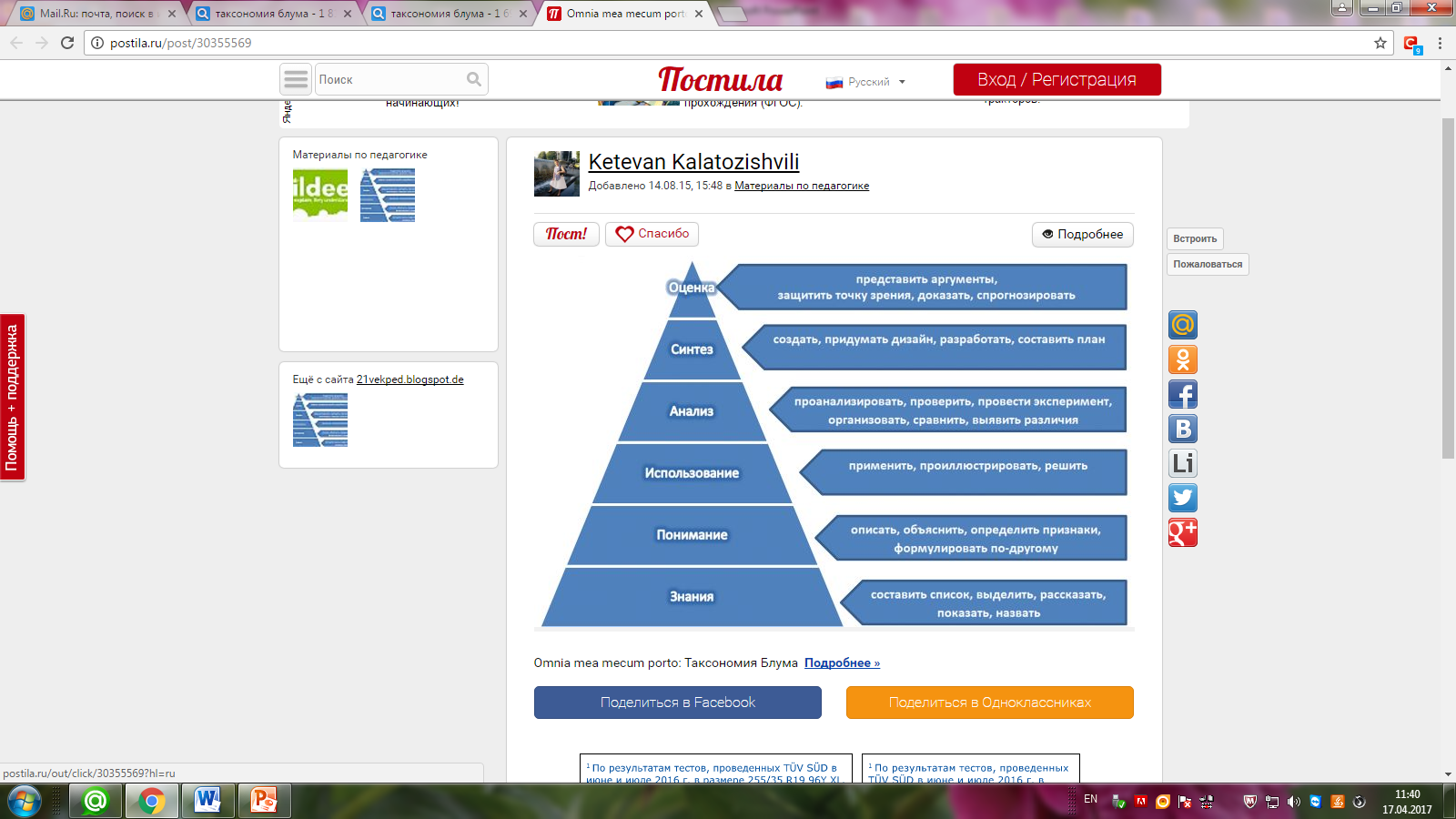 11 жылдық оқуға білім беру мазмұнының жаңартылуының біртіндеп еңгізуі
Поэтапное внедрение обновленного содержания образования в 11-е обучение
1.2016-2017 оқу жылы / учебный год: 1. 
2.2017-2018 оқу жылы / учебный год: 1, 2, 5 и 7.
3.2018-2019 оқу жылы / учебный год: 1, 2, 3, 5,7,6, и
   8.
4.2019-2020 оқу жылы / учебный год: 1, 2, 3, 4, 5, 6, 
   8, 9, 10 и 11.
ЧТО в Перспективе?

1. БЕСКҮНДІК ОҚЫТУ. ПЯТИДНЕВНОЕ ОБУЧЕНИЕ.
   (бастауыш, орта және жоғары буындар / начальная, средняя и
   старшая ступени)

2. ЖОБАЛАР АРҚЫЛЫ ОҚЫТУ. ОБУЧЕНИЕ ЧЕРЕЗ ПРОЕКТНУЮ
    ДЕЯТЕЛЬНОСТЬ.
  (бастауыш, орта және жоғары буындар / начальная, средняя и
   старшая ступени)

3. ҮШТІЛДІ ОҚЫТУ. ТРЕХЯЗЫЧНОЕ ОБУЧЕНИЕ.
   (қазақ, орыс және ағылшын тілдері. казахский, русский и английский языки).
(жоғары буын / старшая ступень)

4. ЖОҒАРЫОҚУ АЛДЫ ДАЙЫНДЫҒЫ (бейіндік).
    ПРЕДВУЗОВСКАЯ ПОДГОТОВКА (профильное). 
   (жоғары буын / старшая ступень)
Критериалды бағалау  Критериальное оценивание
Қалыптастырушы бағалау / Формативное оценивание
Жиынтық бағалау / Суммативное оценивание
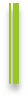 Білім алу деңгейі бойынша жиынтық бағалау / Суммативное оценивание  за  уровень образования
Бөлім немесе тақырып бойынша жиынтық бағалау / Суммативное оценивание за раздел / сквозную тему
Тоқсандық жиынтық бағалау / Суммативное оценивание за четверть
[Speaker Notes: Если  они не согланны то внести изменения за четверть, за раздел,]
Примеры формативного оценивания
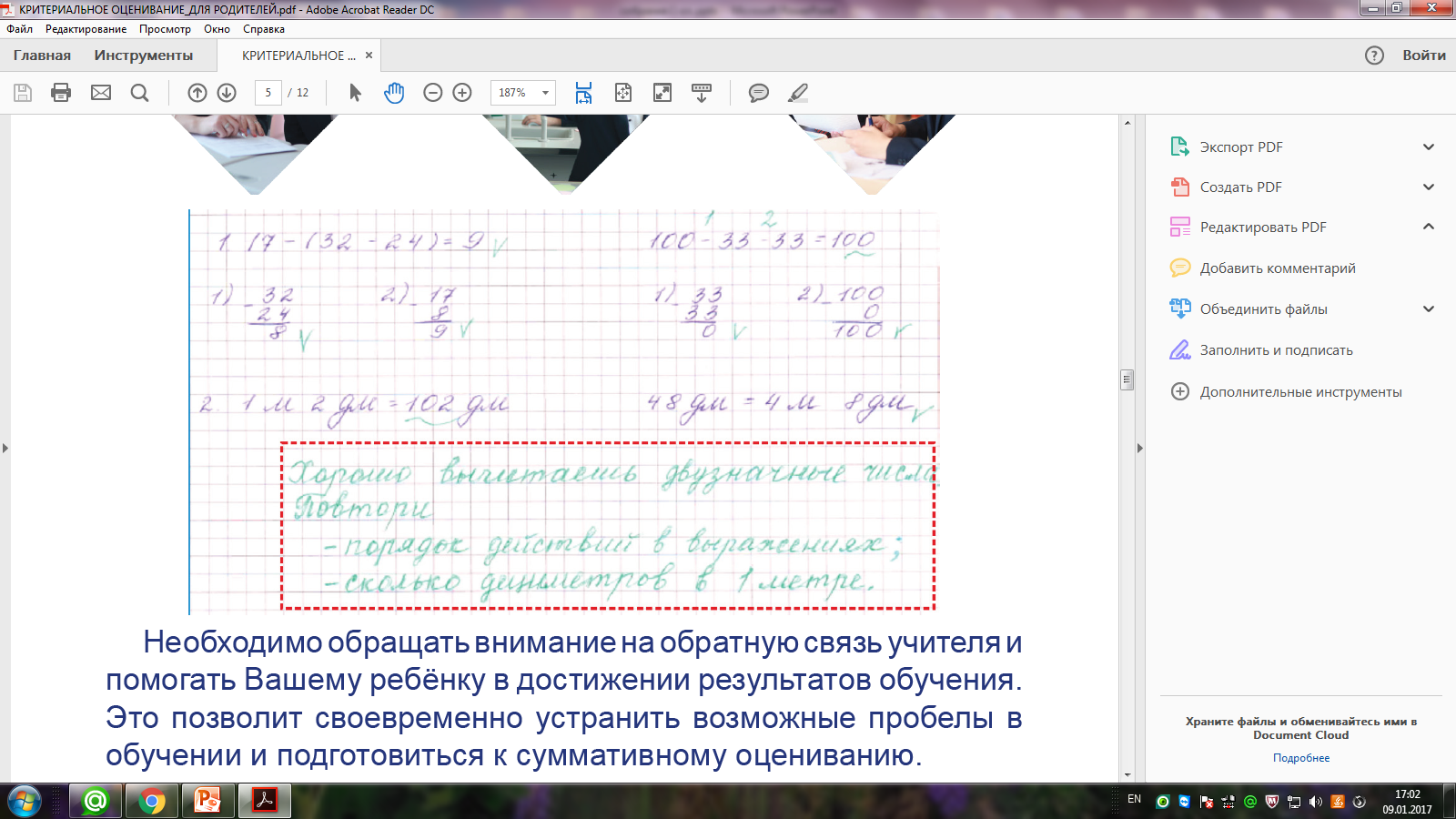 Задание №1: Дай характеристику химическому веществу - H2SO4.
 
Критерии к заданию: (Что должен знать и уметь ученик)
1.Знать название вещества.
2.Знать названия химических элементов, входящих в состав вещества.
3.Уметь определять качественный состав.
4.Уметь определять количественный состав.
5.Уметь вычислять молекулярную массу вещества.
 
Ответ ученика № 1:
1. H2SO4 – это химическая формула серной кислоты.
2.Качественный состав: химическое вещество состоит из атомов водорода, серы и кислорода.
3.Количественный состав: серная кислота состоит из 2-х атомов водорода, 1 атома кислорода и 4-х атомов кислорода.
4.Молекулярная масса: Мr(H2SO4)= 1*2 + 32 + 16*4= 96 а.е. (правильный ответ 98)
Дескрипторы к заданию:
Рекомендации: 
1. Не торопись! Будь внимателен при математических расчетах!
2.Повтори сложение двухзначных(и т.д....) цифр.
Жиынтық бағалау / Суммативное оценивание
После каждого пройденного раздела (по техническим предметам) и сквозных тем (по гуманитарным предметам), а далее и четверти,   ученик пишет контрольную работу (письменная работа, тестовые задания, аудирование и т.д.)
Набранные баллы за разделы и сквозные темы, вместе суммируются и переводятся в итоговую оценку за четверть и далее в годовую.
Не оцениваются следующие предметы: физическая культура и самопознание (пишется зачтено).
ОҚУШЫНЫ ТОҚСАНДЫҚ БАҒАЛАУ ЕСЕБІ
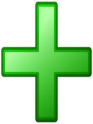 2,1+2,4+1,3+7,5 = 13,3 из 20 
13,3 ~ 66,5%
Оқушының тоқсандық бағасы «4»
12
*Ұпай және баға есебі электронды журналда автоматты түрде  іске асырылады
РАСЧЕТ ОЦЕНКИ УЧАЩЕГОСЯ ЗА ЧЕТВЕРТЬ
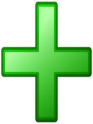 2,1+2,4+1,3+7,5 = 13,3 из 20 
13,3 ~ 66,5%
Оценка учащегося за четверть «4»
13
*Расчеты баллов и оценок осуществляются автоматически в электронном журнале